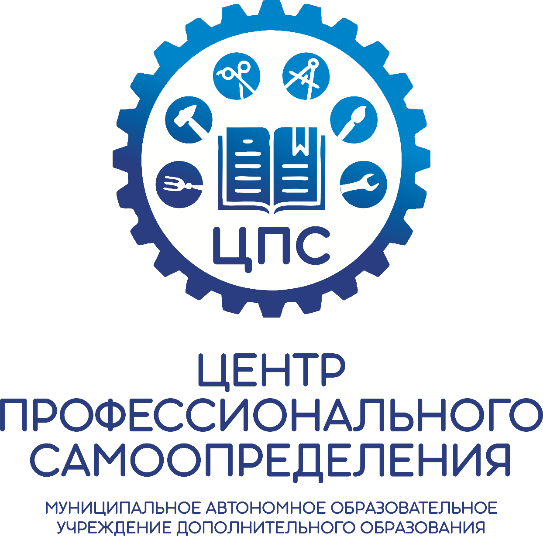 КРАСНОЯРСК, УЛ.УСТИНОВИЧА, 24А тел.: 245-59-97
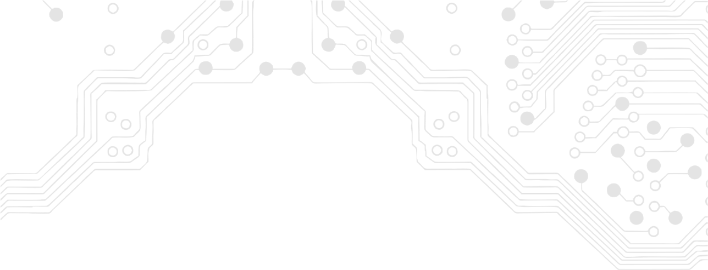 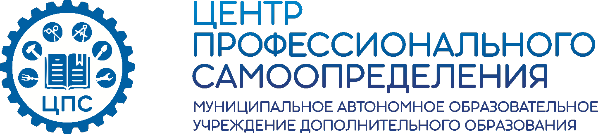 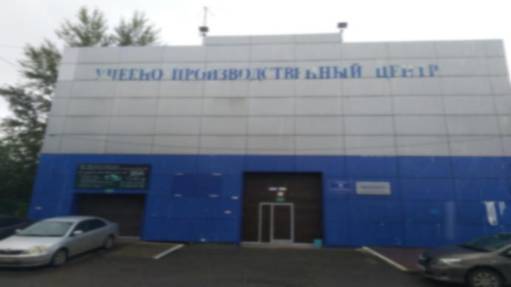 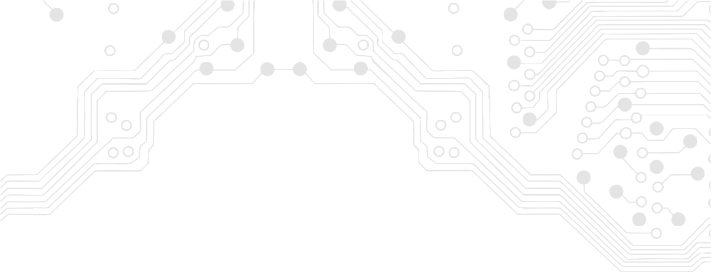 УПЦ «ПРОГРЕСС»основан в 1983 г.
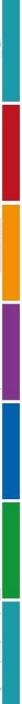 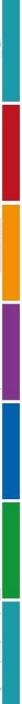 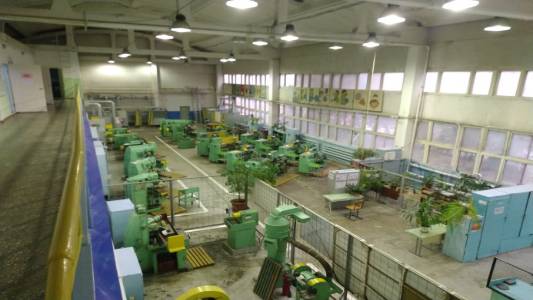 Г. КРАСНОЯРСК, пр-т. МЕТАЛЛУРГОВ, 14Б   тел.: 245-59-92
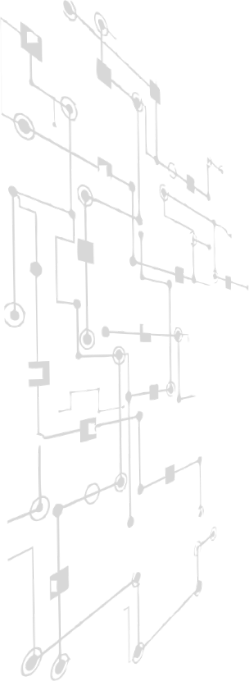 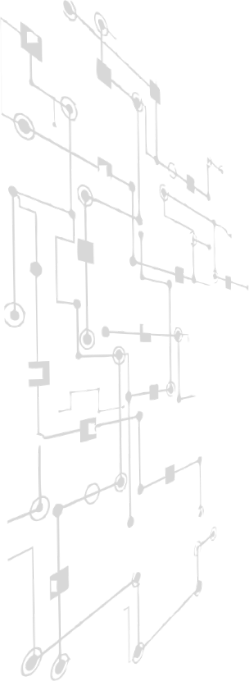 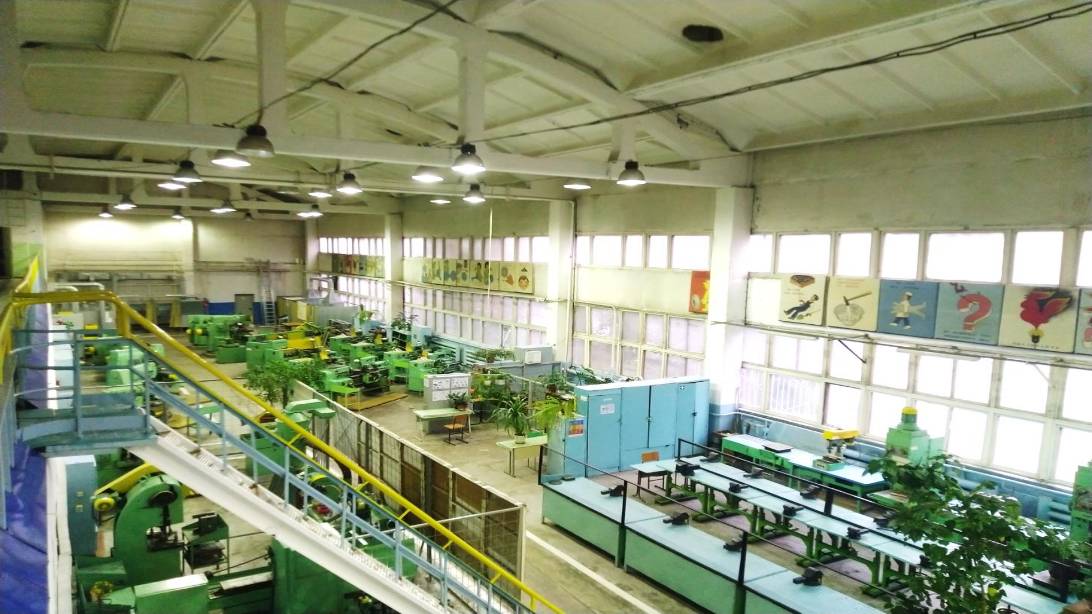 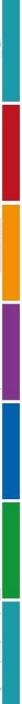 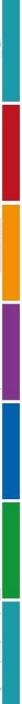 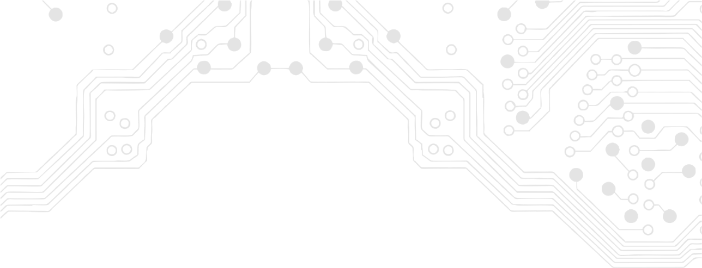 ИСТОРИЯ
УПЦ «Прогресс» был построен, оборудован и открыт в порядке «шефской помощи» системе образования со стороны Красноярского металлургического завода в 1983 году. Материально-техническая база составляла 50 единиц промышленного оборудования, 6 учебных аудиторий для теоретических занятий и столько же оборудованных  учебно-производственных участков
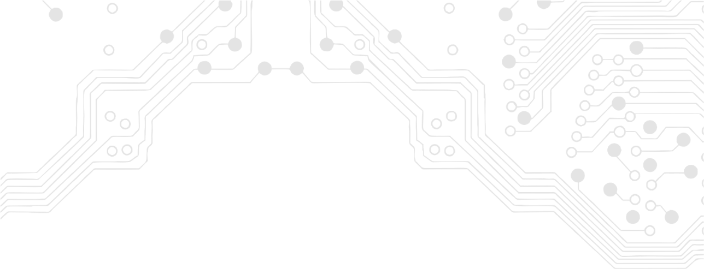 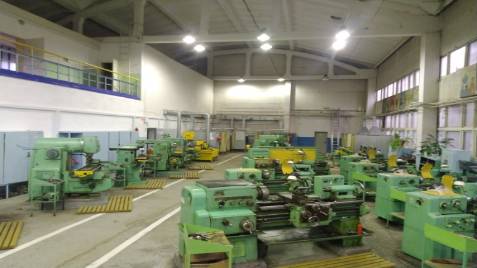 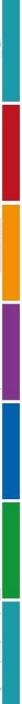 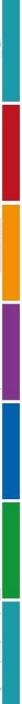 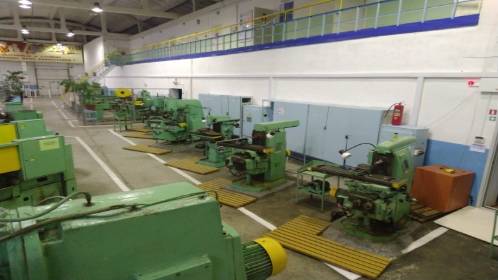 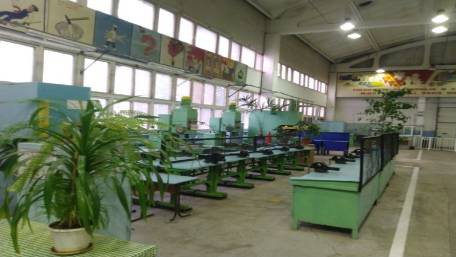 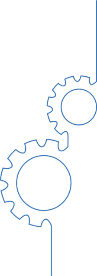 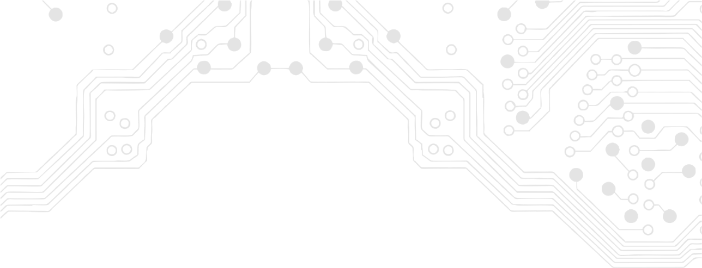 В период 2014-2022 гг. за счет спонсорской помощи и договоров сотрудничествав УПЦ «Прогресс» были установлены 3D принтеры в количестве 5 штук, 3D сканер, токарный станок с ЧПУ, малый фрезерный станок, паяльные станции, лабораторный комплекс ELVIS II, станок плазменной резки с ЧПУ, ноутбуки 15 шт., программное обеспечение «Компас 3D»
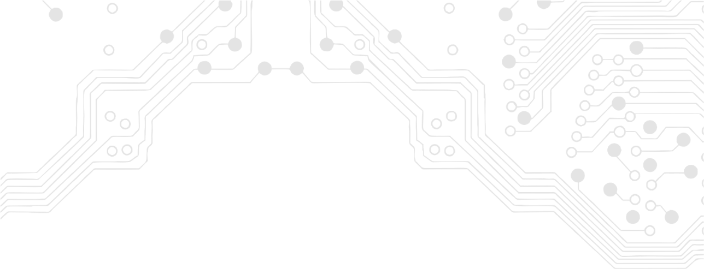 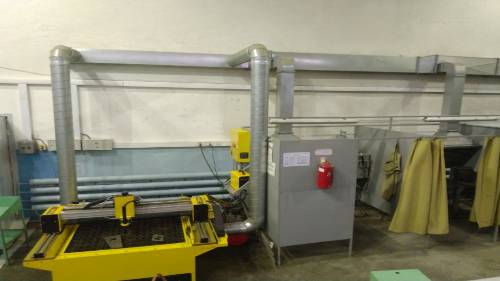 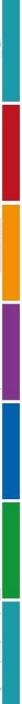 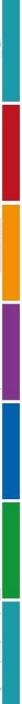 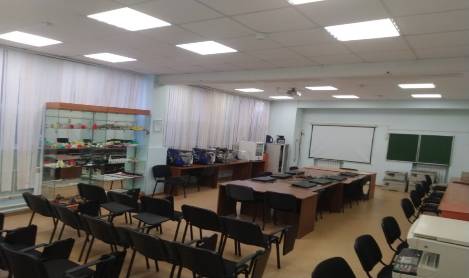 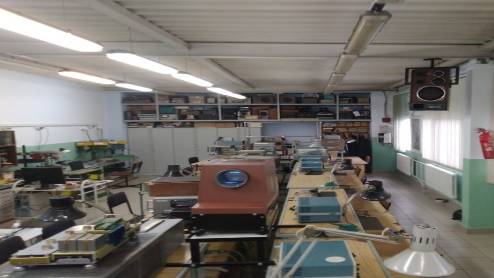 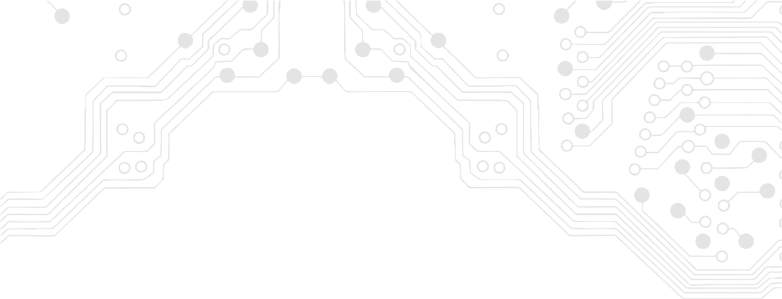 Электроника
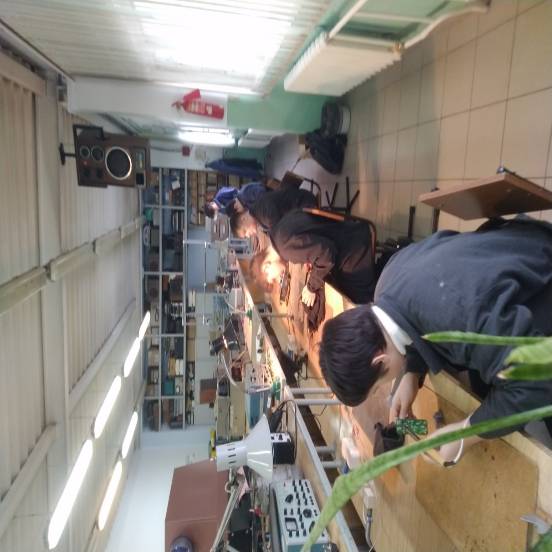 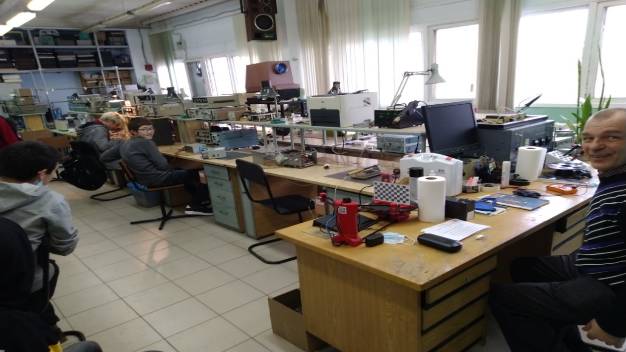 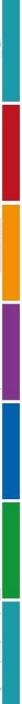 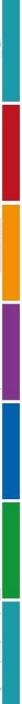 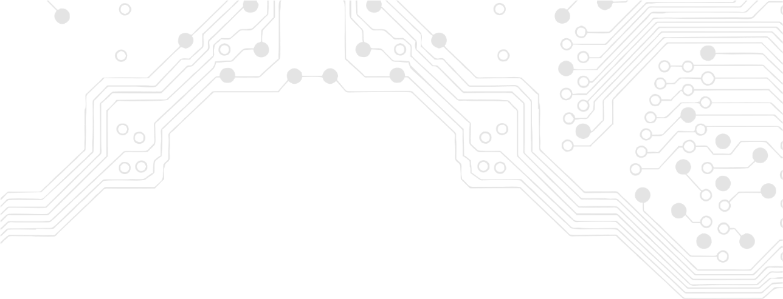 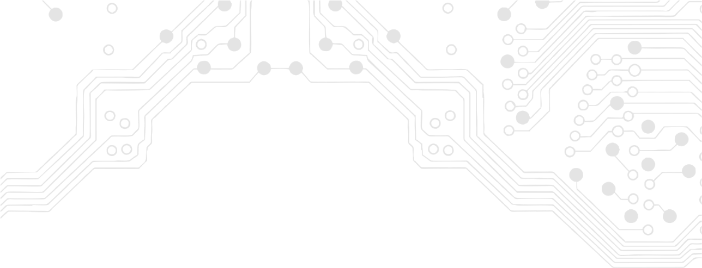 Токарная обработка
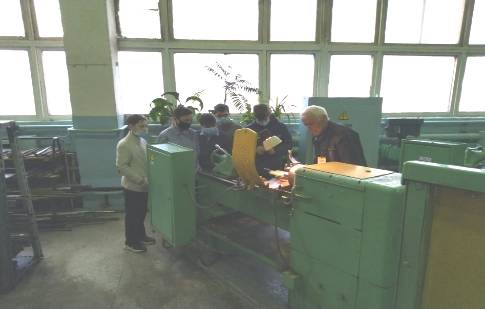 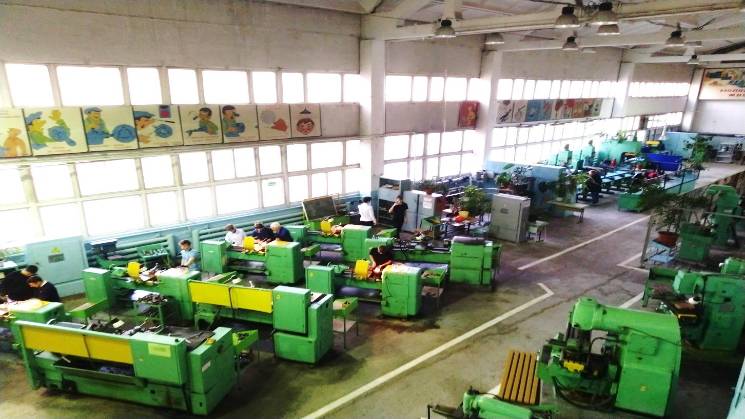 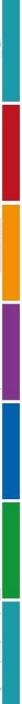 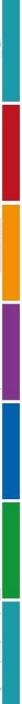 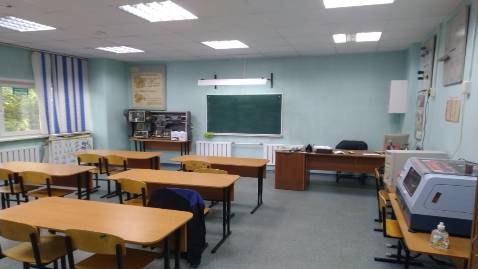 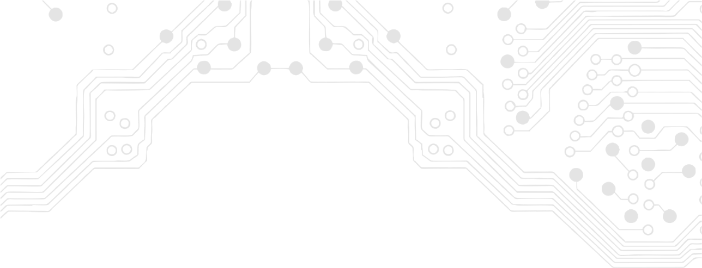 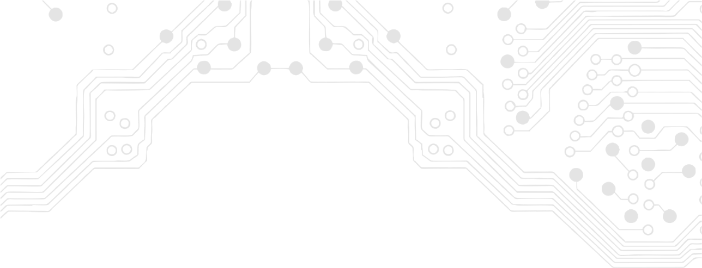 Слесарное дело
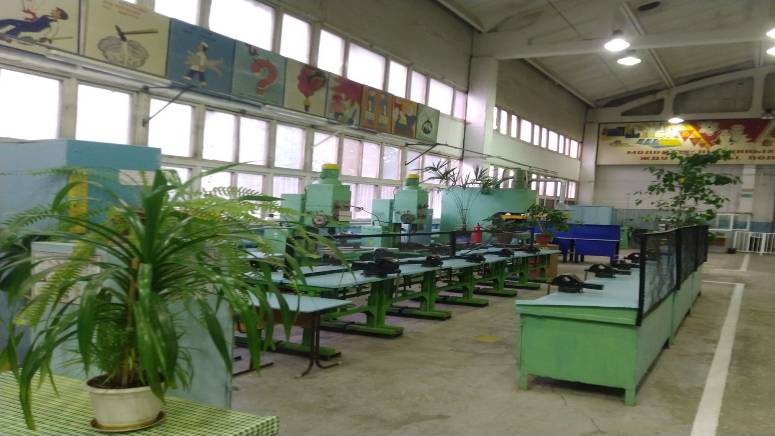 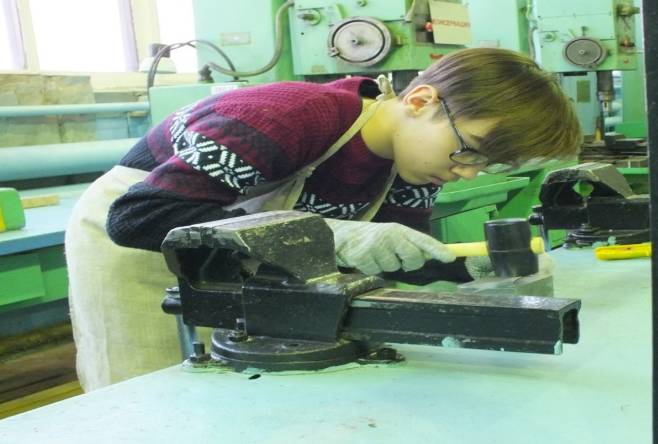 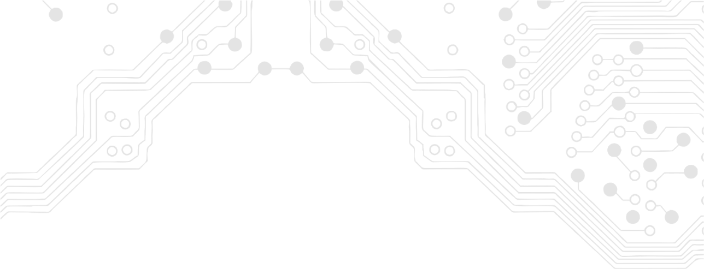 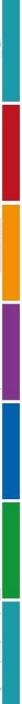 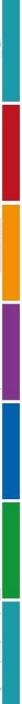 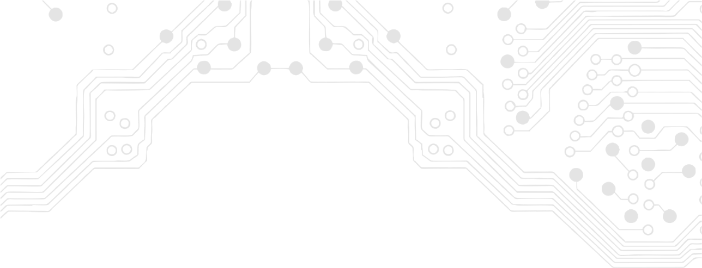 Компьютерный класс
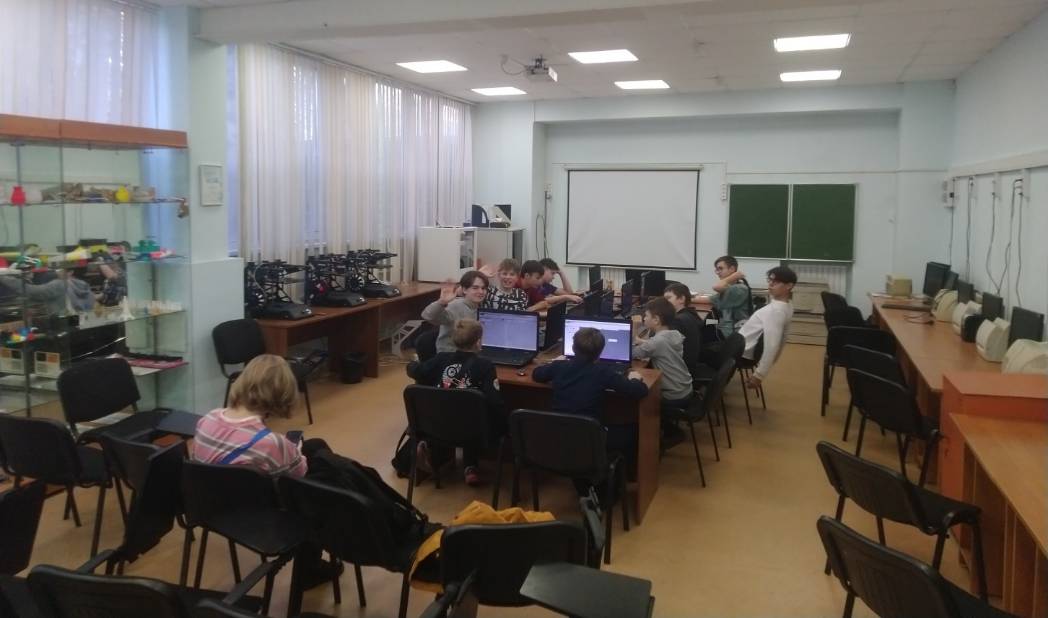 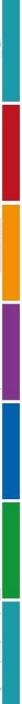 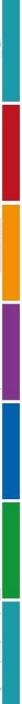 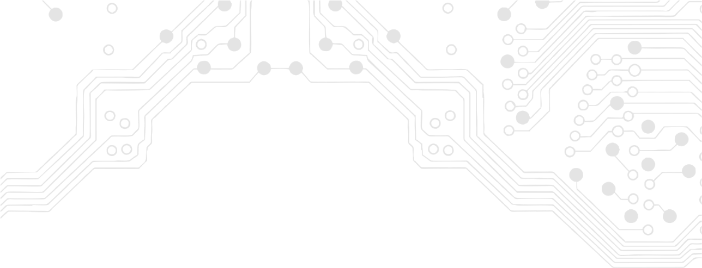 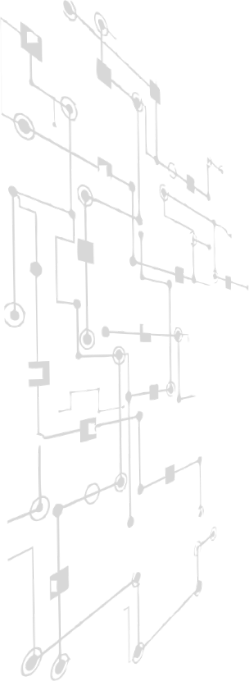 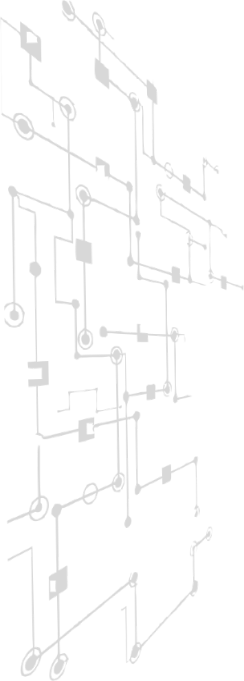 Участие в выставках
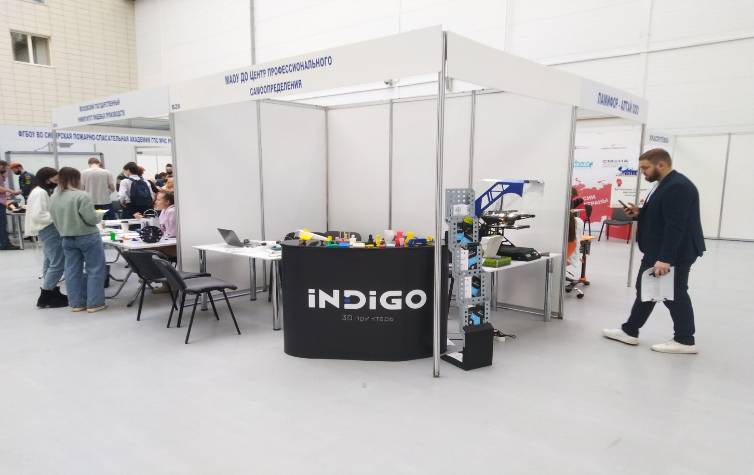 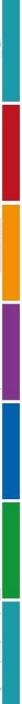 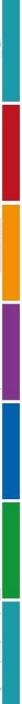 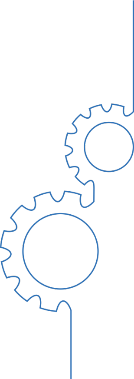 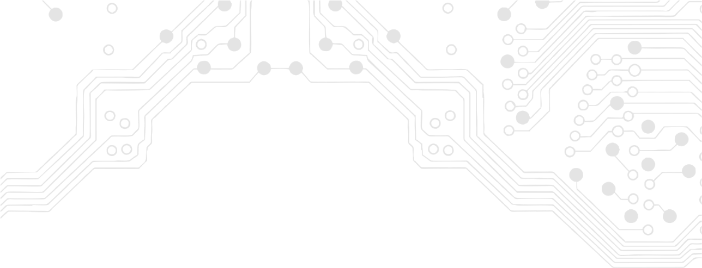 Научное творчество
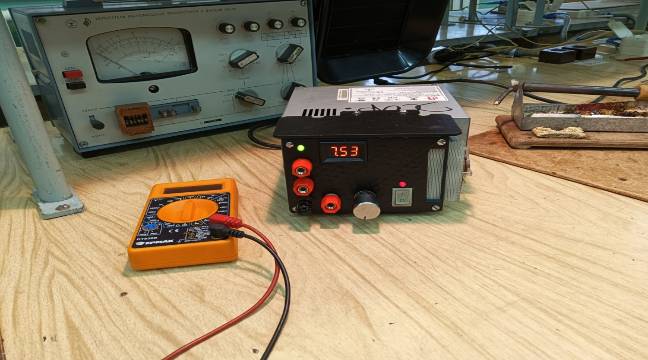 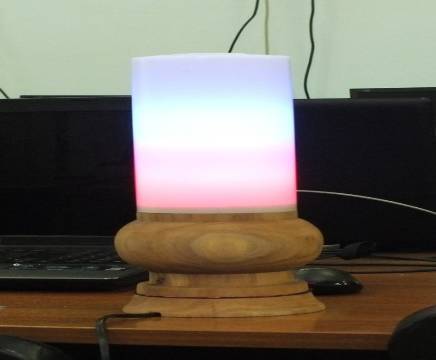 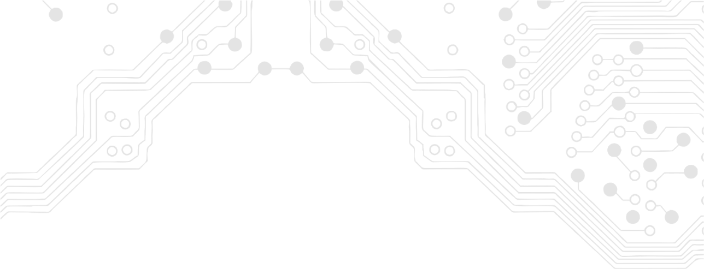 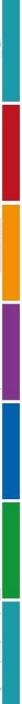 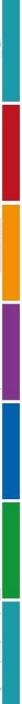 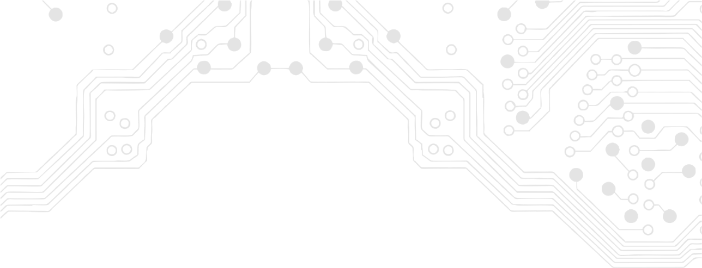 Проектирование и изготовление
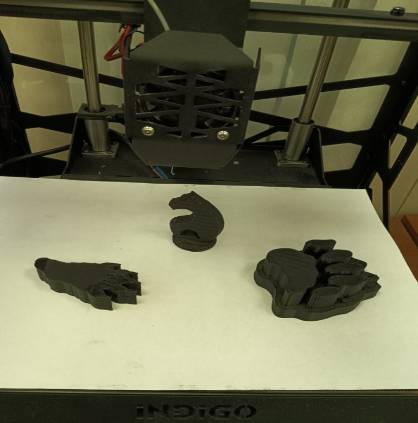 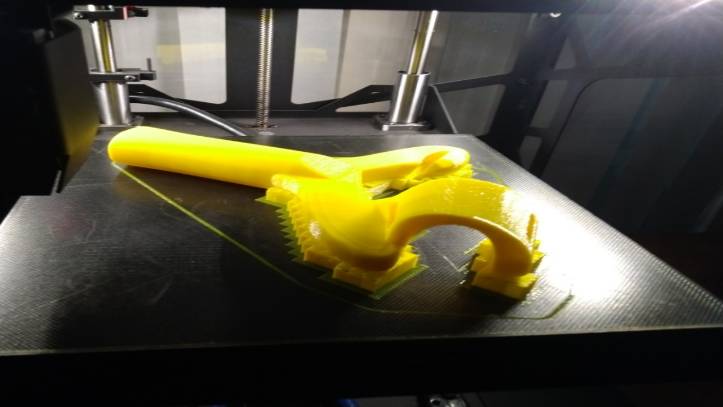 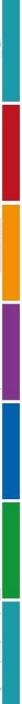 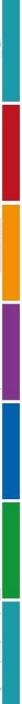 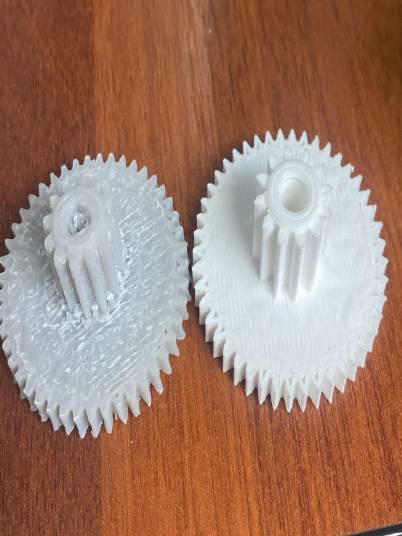 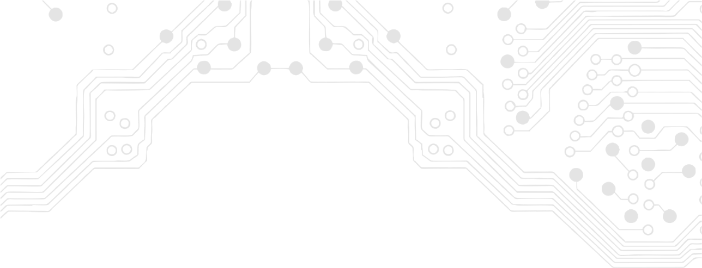 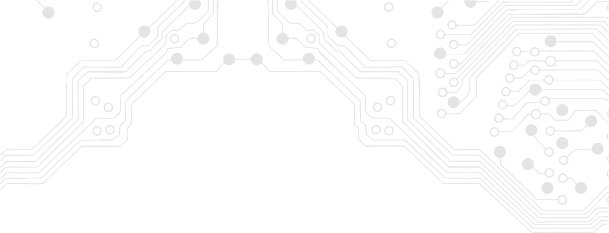 ЮниорПрофи
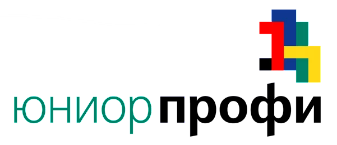 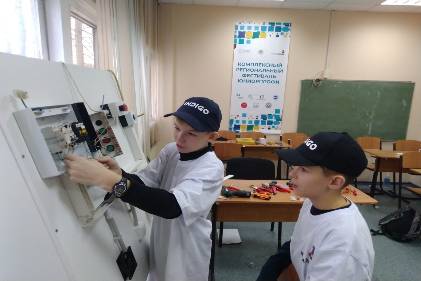 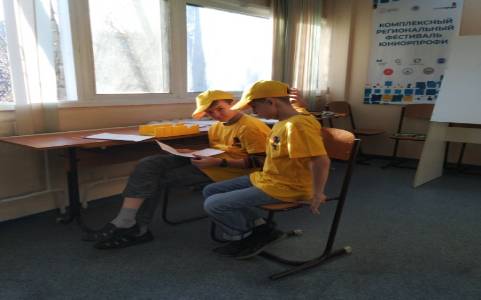 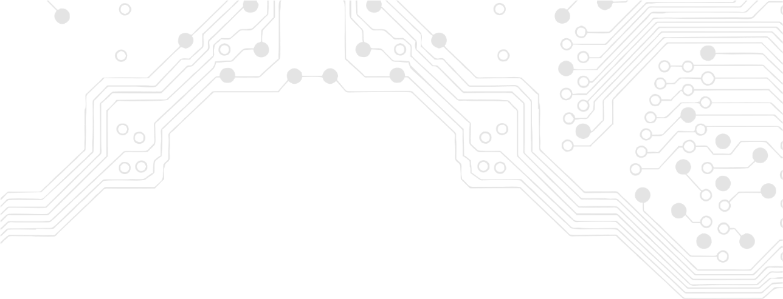 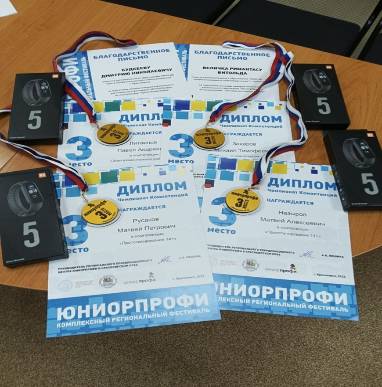 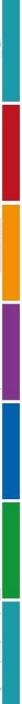 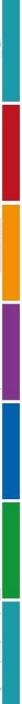 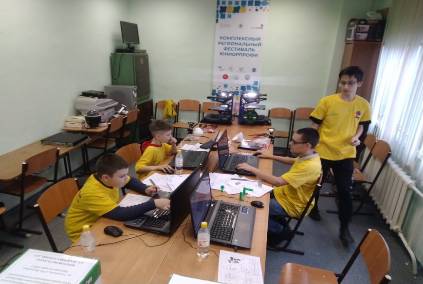 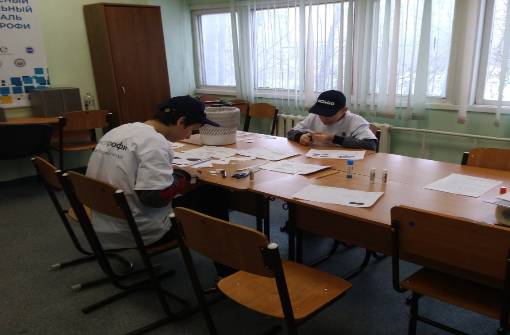 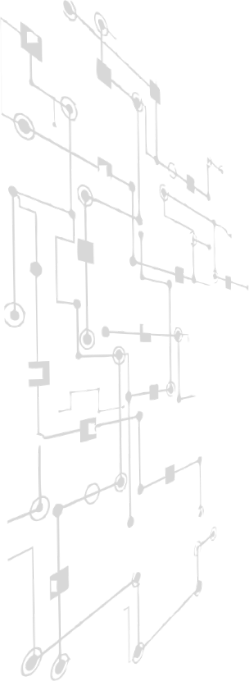 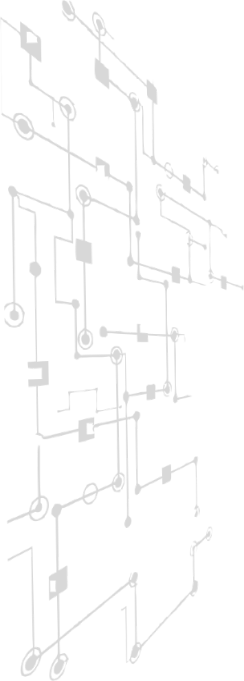 WorldSkills Russia
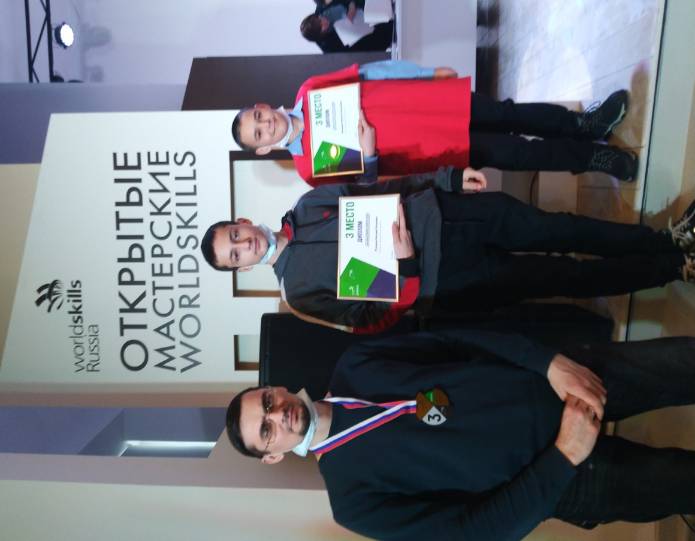 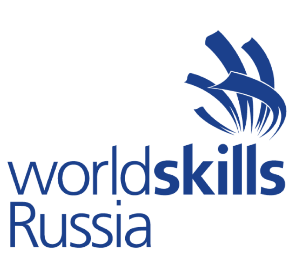 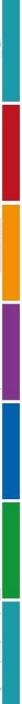 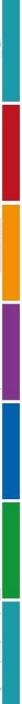 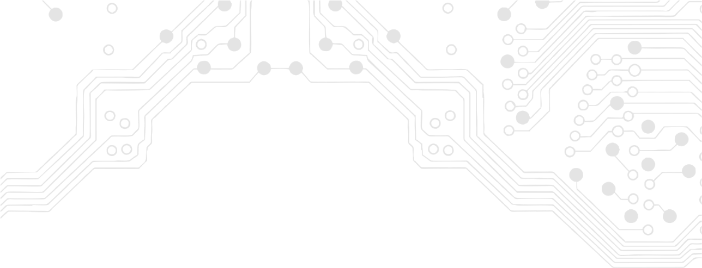 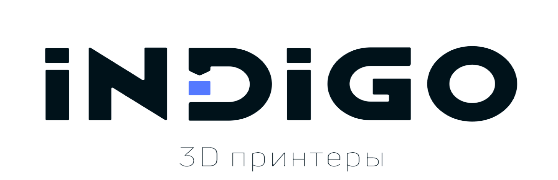 INDIGO 3D ALPHA
Руководитель: Алексеев Юрий
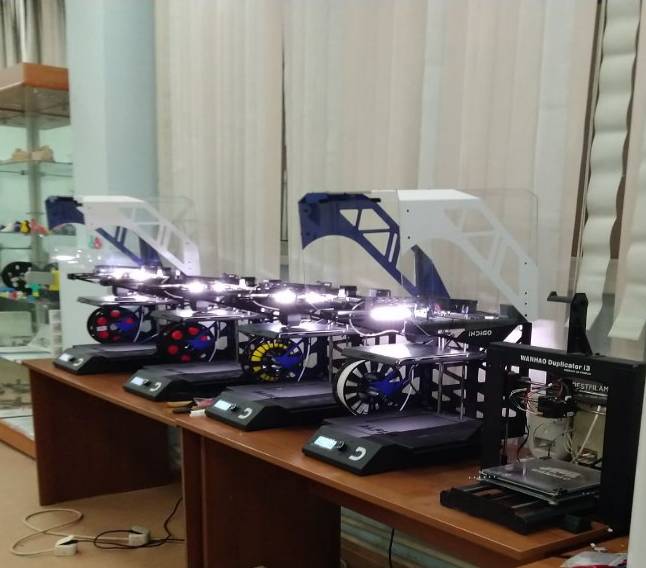 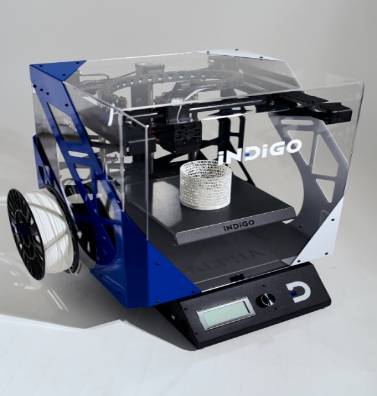 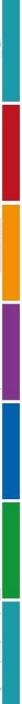 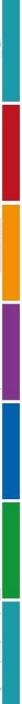 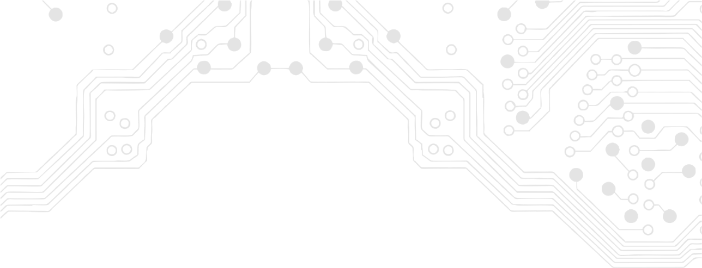 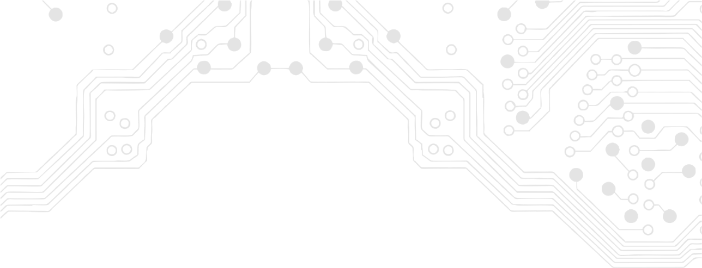 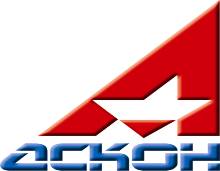 Компас 3D
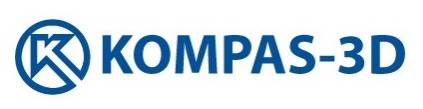 Российское инженерное ПО для проектирования,производства и бизнеса
Компания АСКОН основана 1989 году
Филиал в Красноярске открыт с 2001 года
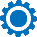 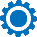 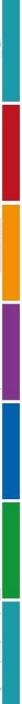 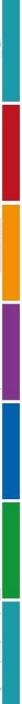 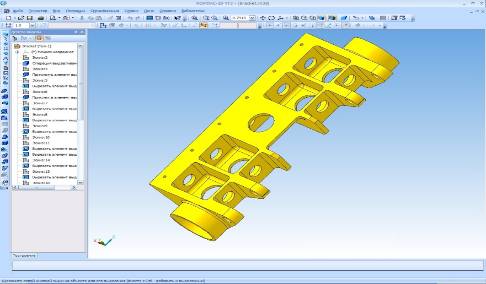 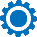 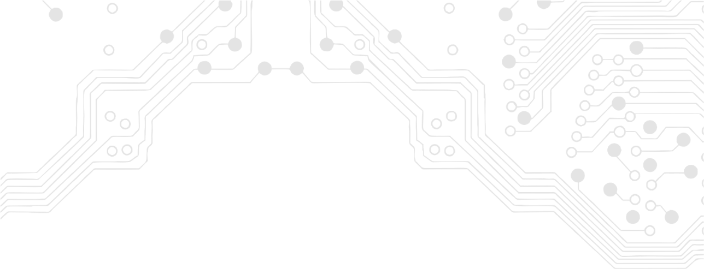 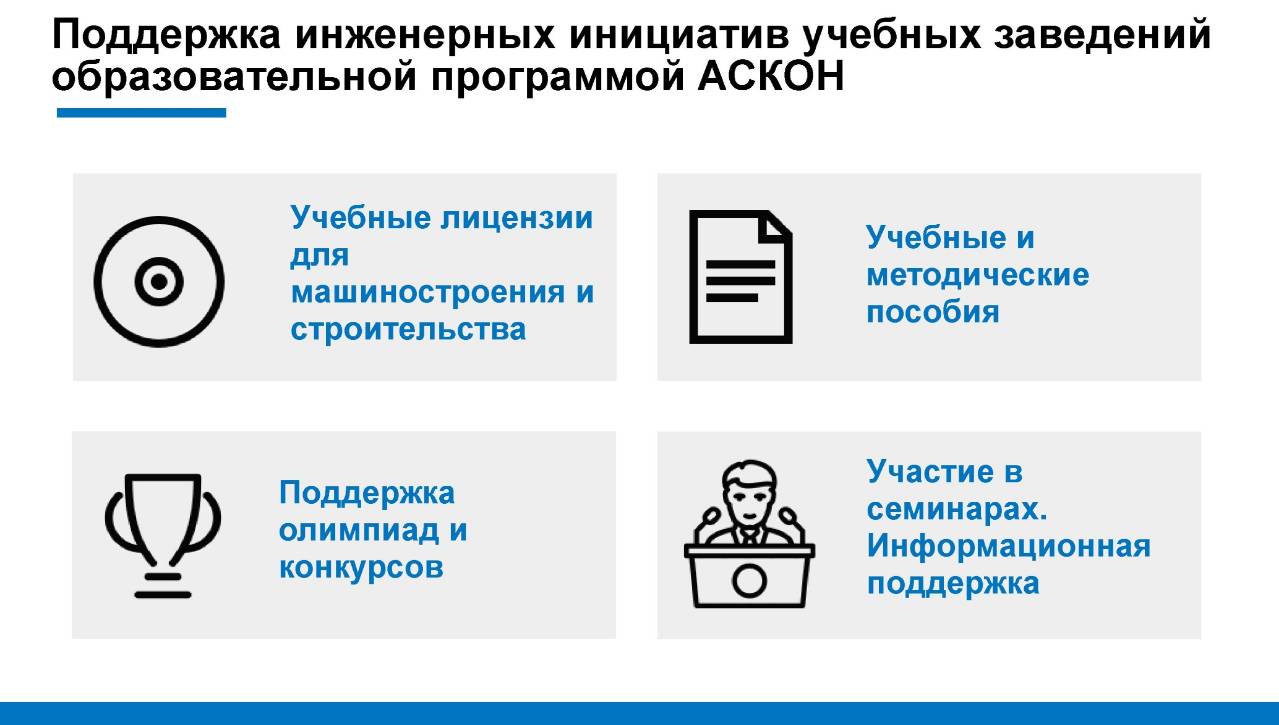 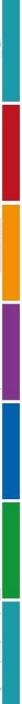 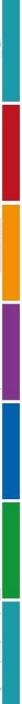 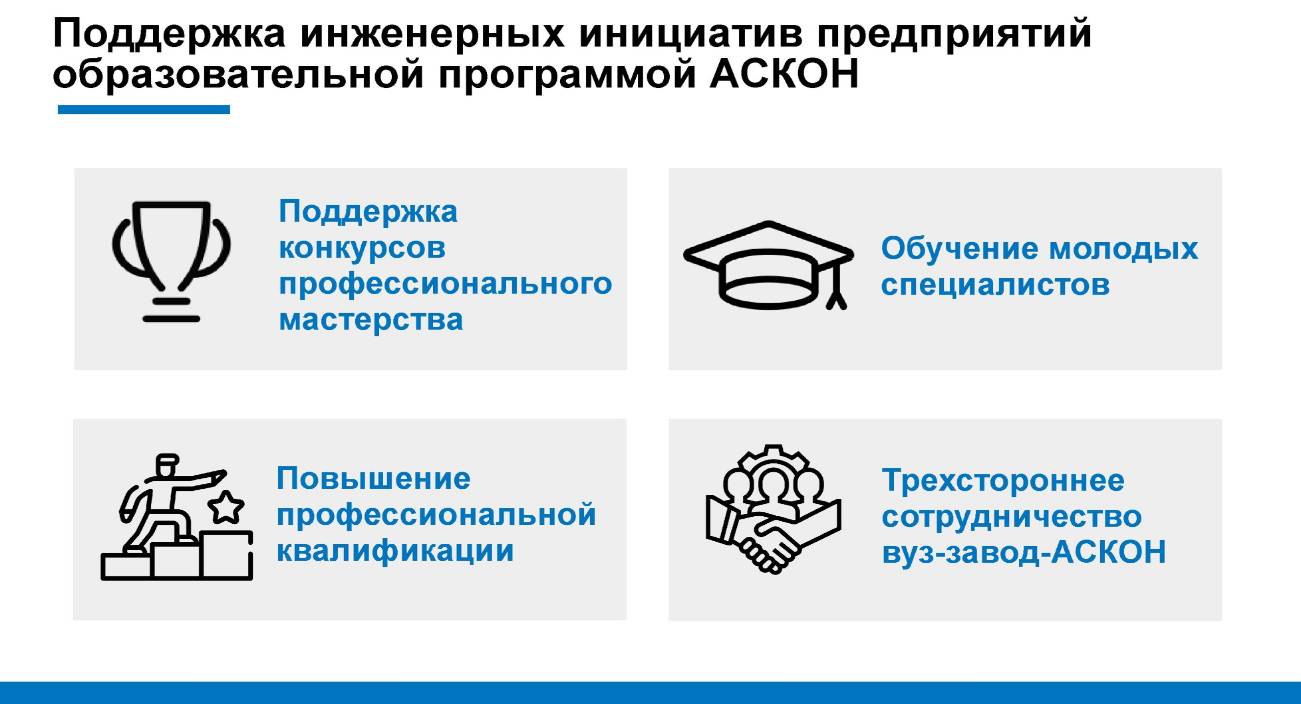 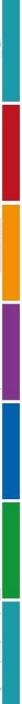 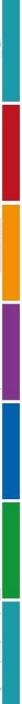 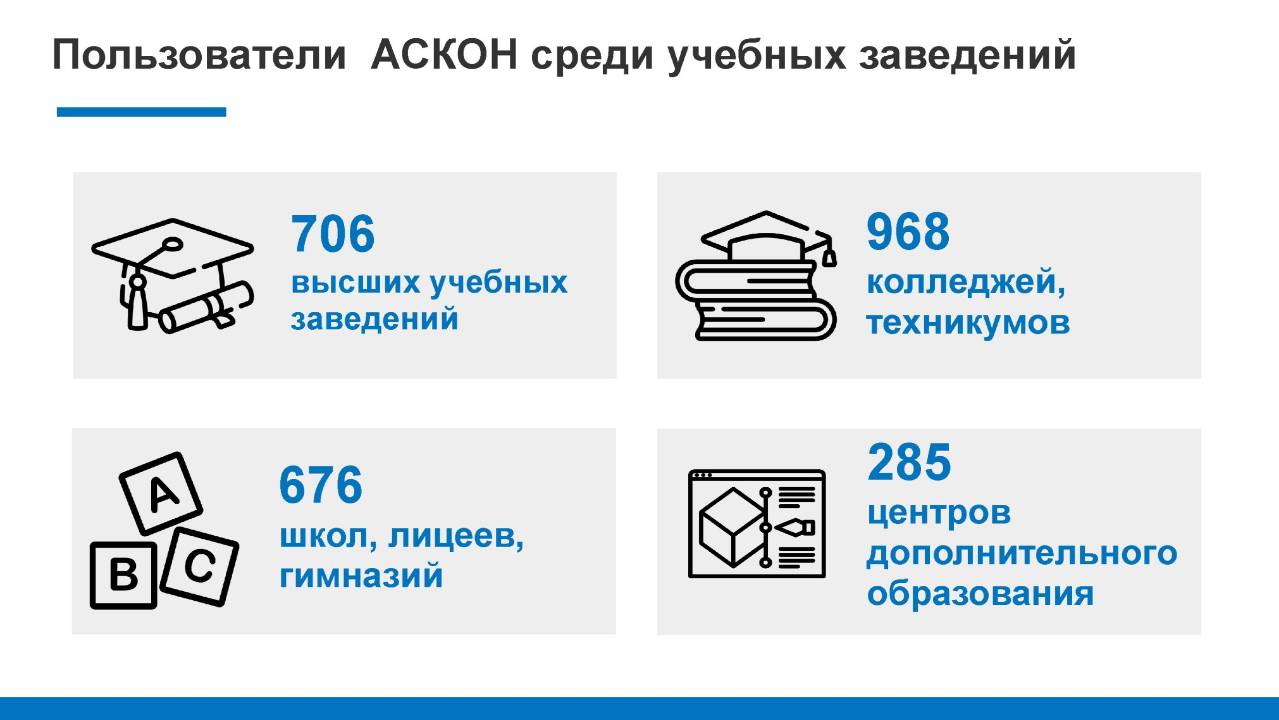 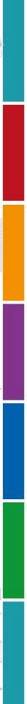 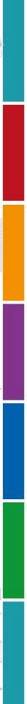 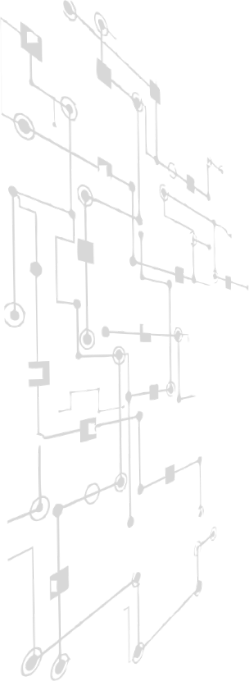 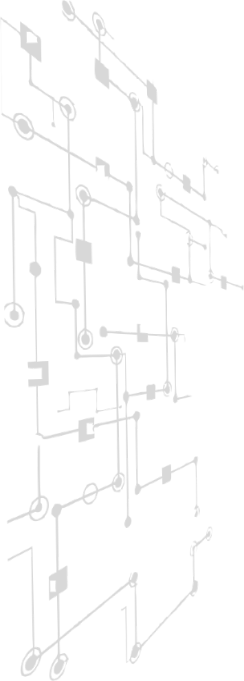 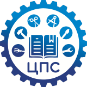 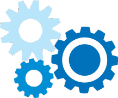 Планы на 2023 год
Сдача сертификационных экзаменов по Компасу 3D
Разработка программ для учащихся и педагогов по работес Компас 3D и 3D печати
Открытие АВТОРИЗОВАННОГО ЦЕНТРА
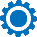 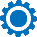 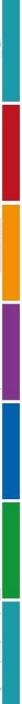 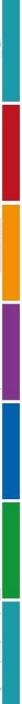 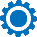 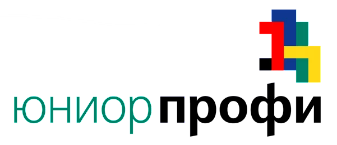 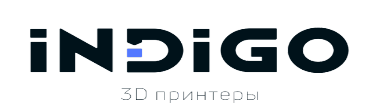 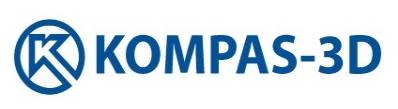 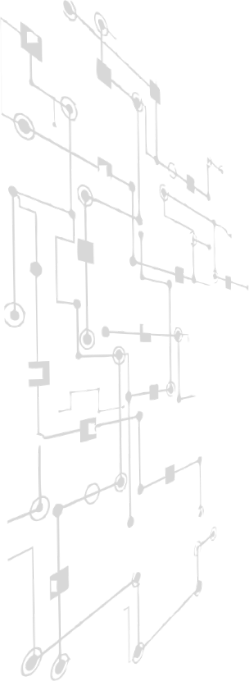 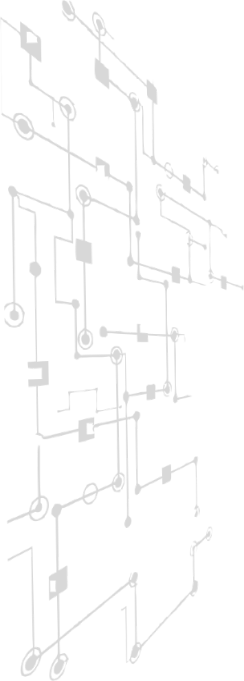 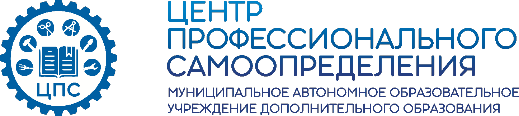 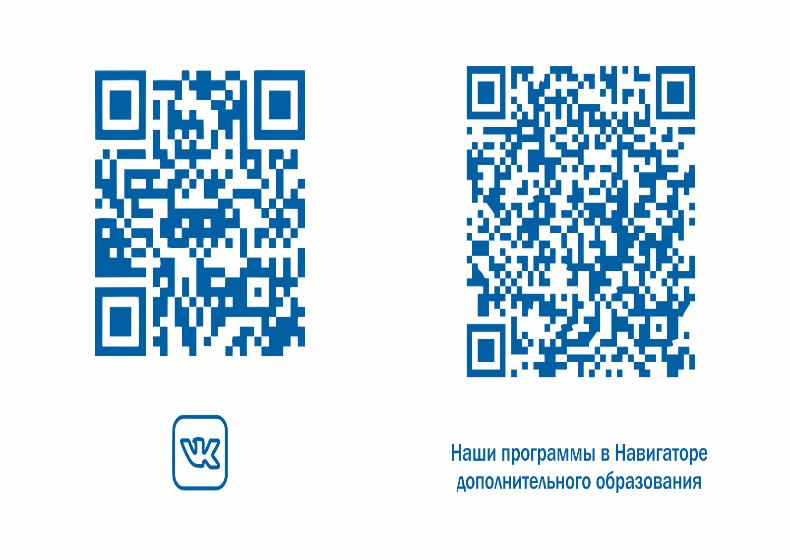 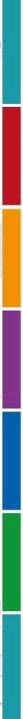 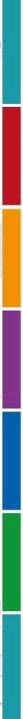 Г. КРАСНОЯРСК, УЛ.УСТИНОВИЧА, 24А  тел.: 245-59-97
УПЦ ПРОГРЕСС  пр-т. МЕТАЛЛУРГОВ, 14Б   тел.: 245-59-92